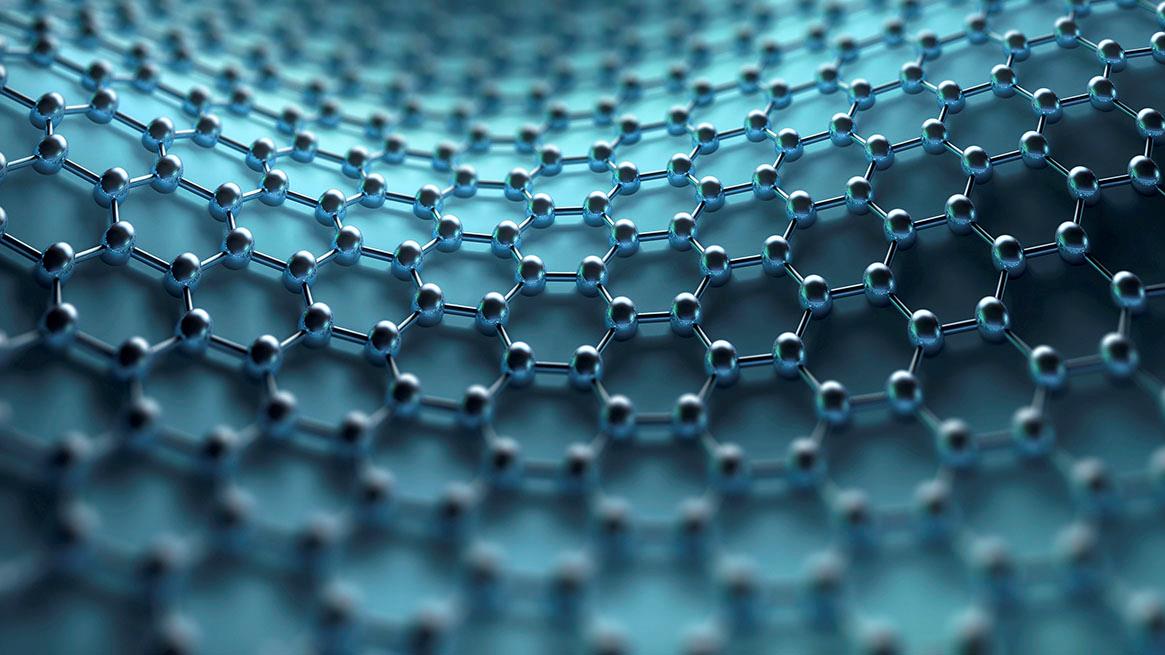 LIGHT & SHADOW
Lesson Objective:

To understand how light and shadow can be used effectively.

Able to use effective composition in your images.
There is a lot more to photography than simply picking up a camera, pointing it toward something, and tripping the shutter. 

Achieving a great photograph requires thought and preparation, an understanding of the photographic process, and a firm grasp of how light and composition affect a photo. 

There must be experimentation, with the recognition that only a small percentage of experiments end successfully.
The Essence of Photography: Seeing and Creativity Paperback – 11 Jun. 2015
by Bruce Barnbaum  (Author)
This piece of work is based on a project created by Anthony Gormley, the purpose is to make you think about form, light & shadow.

Form – what you are capturing (the shape)
Light – How you illuminate the object.
Shadow – Created by the object blocking the lights path.
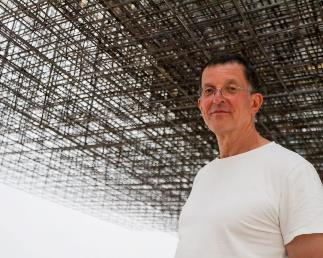 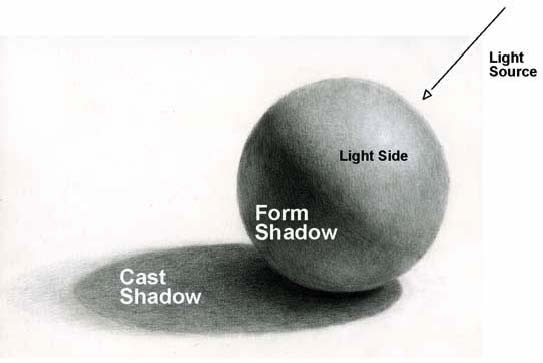 http://www.antonygormley.com/
https://firstsite.uk/content/uploads/2020/04/Firstsite_Art-is-where-the-home-is.2020-04-14.pdf
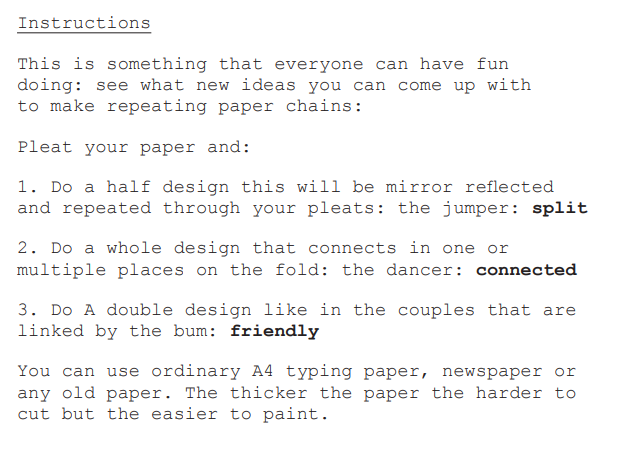 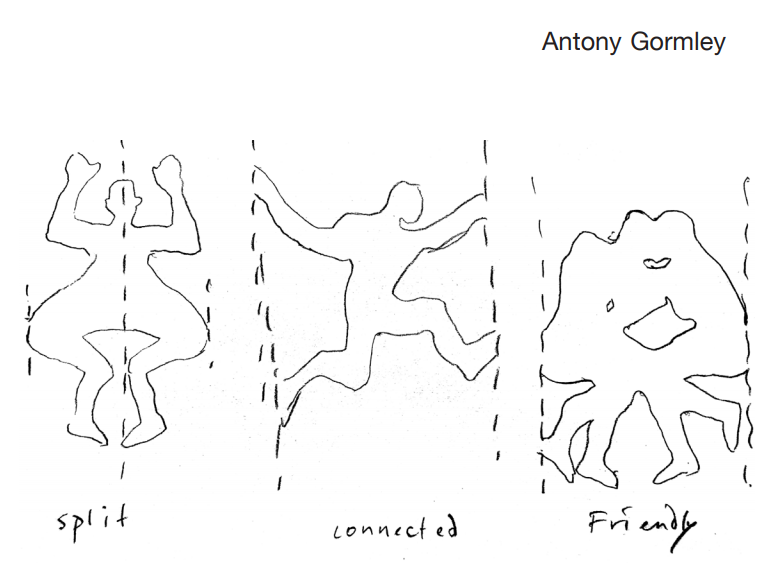 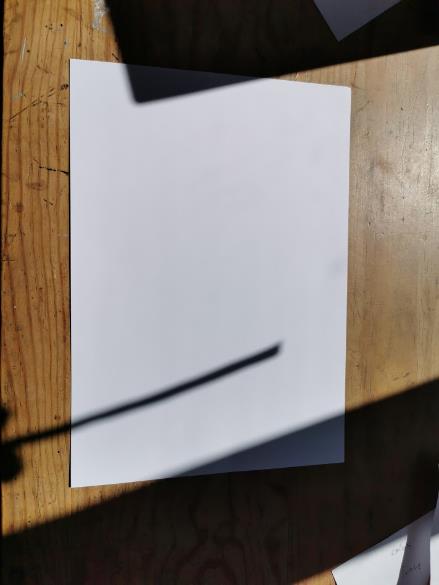 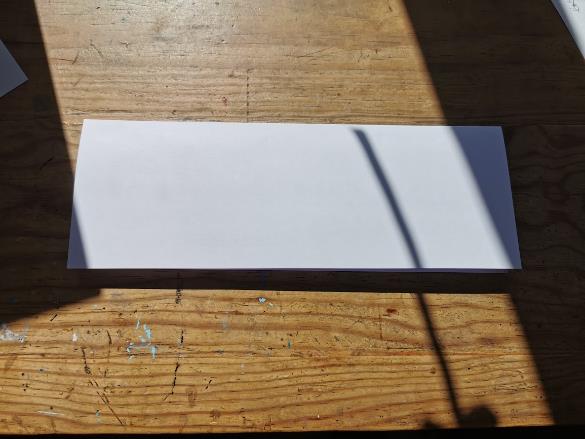 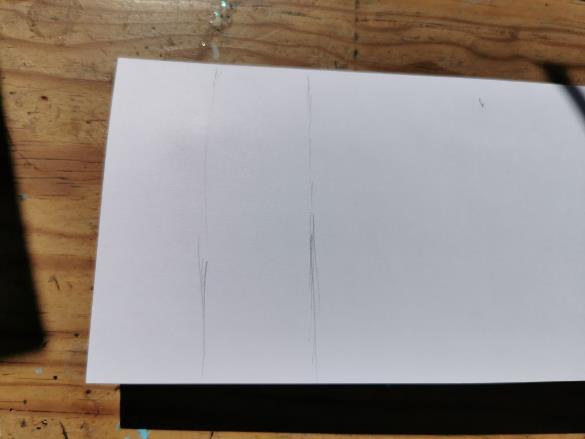 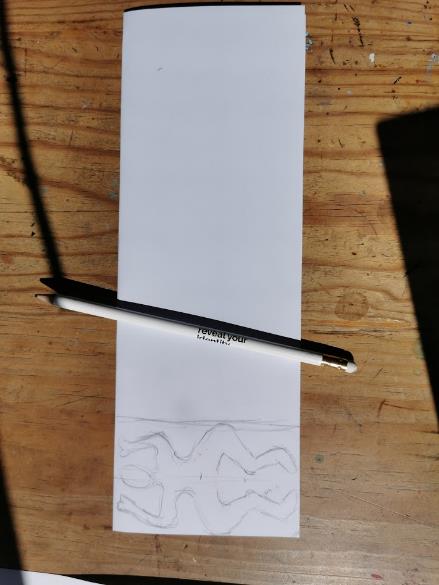 1. Blank piece of paper
2. Cut in half
3. Mark your work area
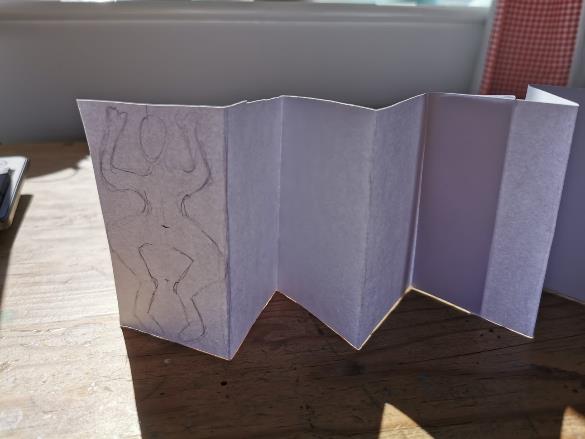 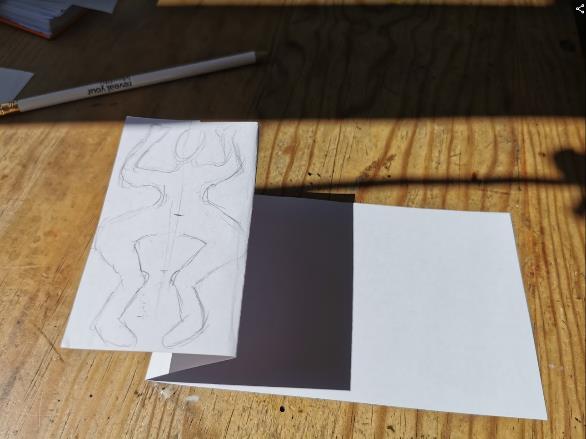 4. Draw your person – the knees go to the edges
5. Concertina fold
6. Glue your two pieces of paper together and continue folding
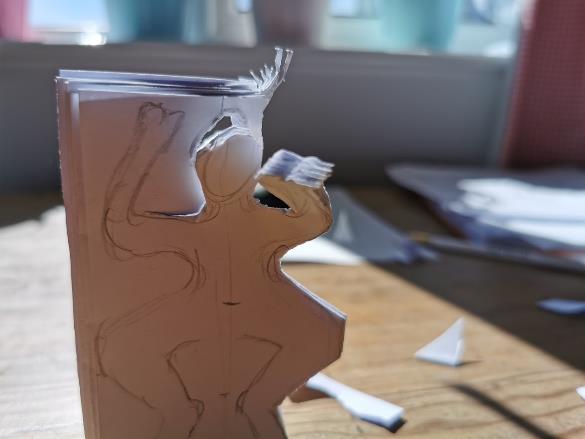 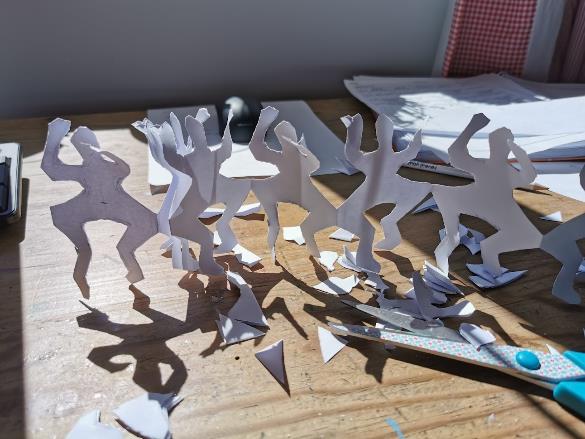 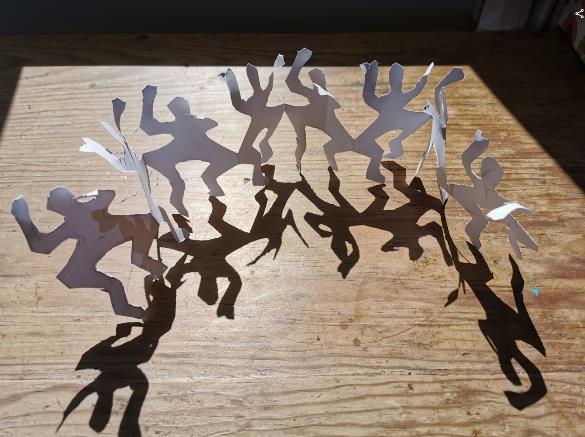 7. Cut out – don’t cut out around the knees!
8. Unfold
9. Setup ready for your photoshoot
Play this video
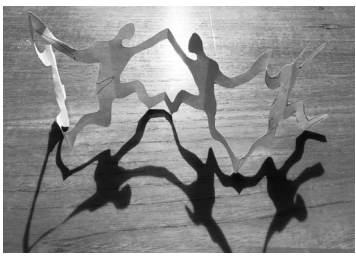 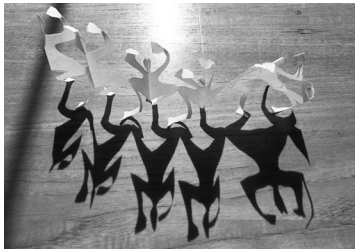 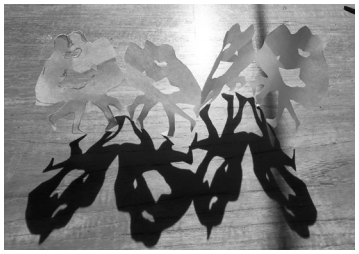 Using a single light source – sun, table lamp, torch or mobile phone, light your figures and take a series of photographs
https://firstsite.uk/content/uploads/2020/04/Firstsite_Art-is-where-the-home-is.2020-04-14.pdf
Task 1. Create your paper people cutouts. 

Task 2 . Create a Power-Point to record your work and images.

Task 3. Using a single light source take a series of images (15 minimum)

Task 4. Select the best 3-5 images

Task 5. Reflection

	- What have you done?
	- What have your learned?
	- What was successful?
	- What would you do differently in the future?